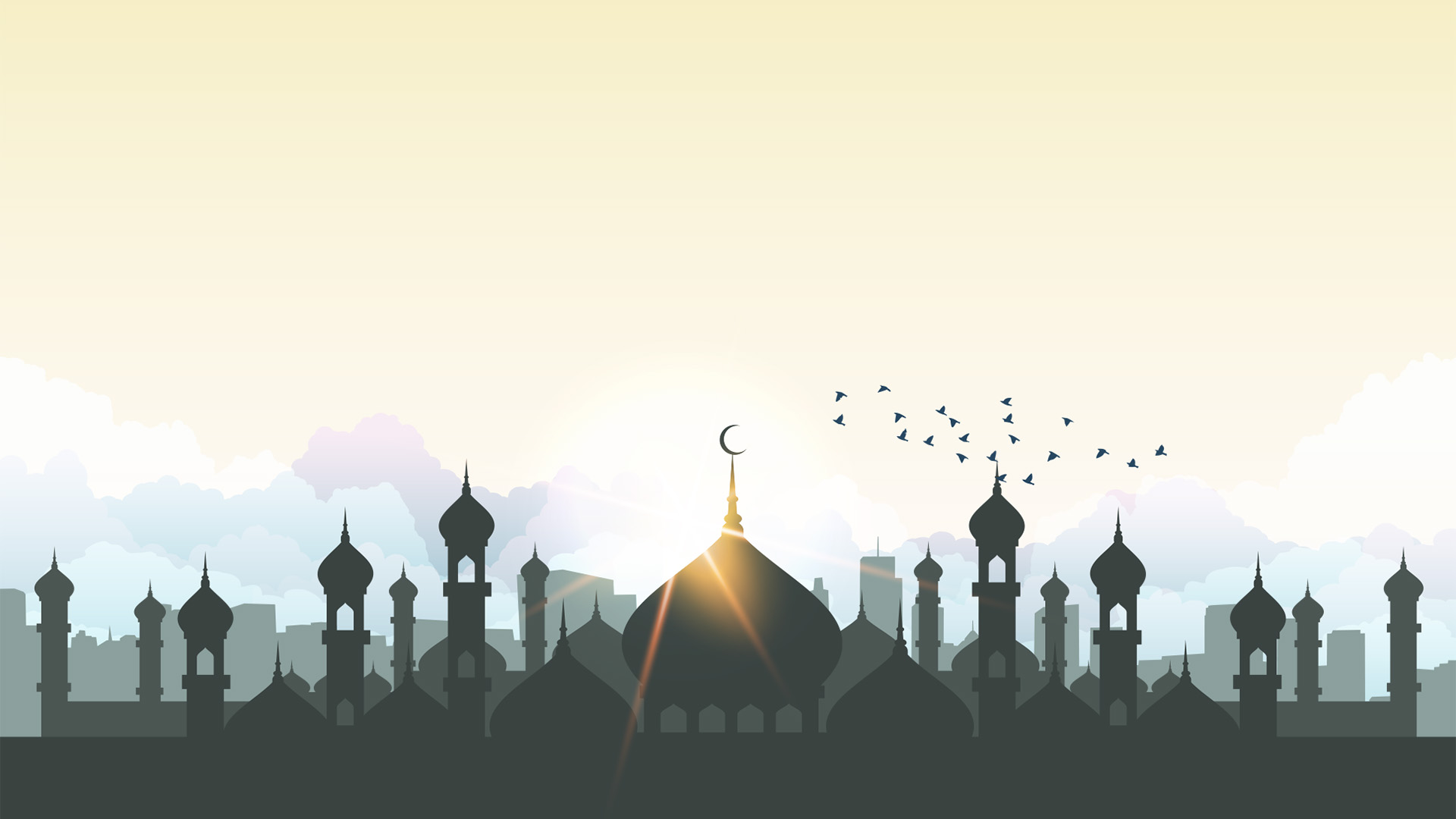 الحديث الثامن (وضوء النبي ﷺ)
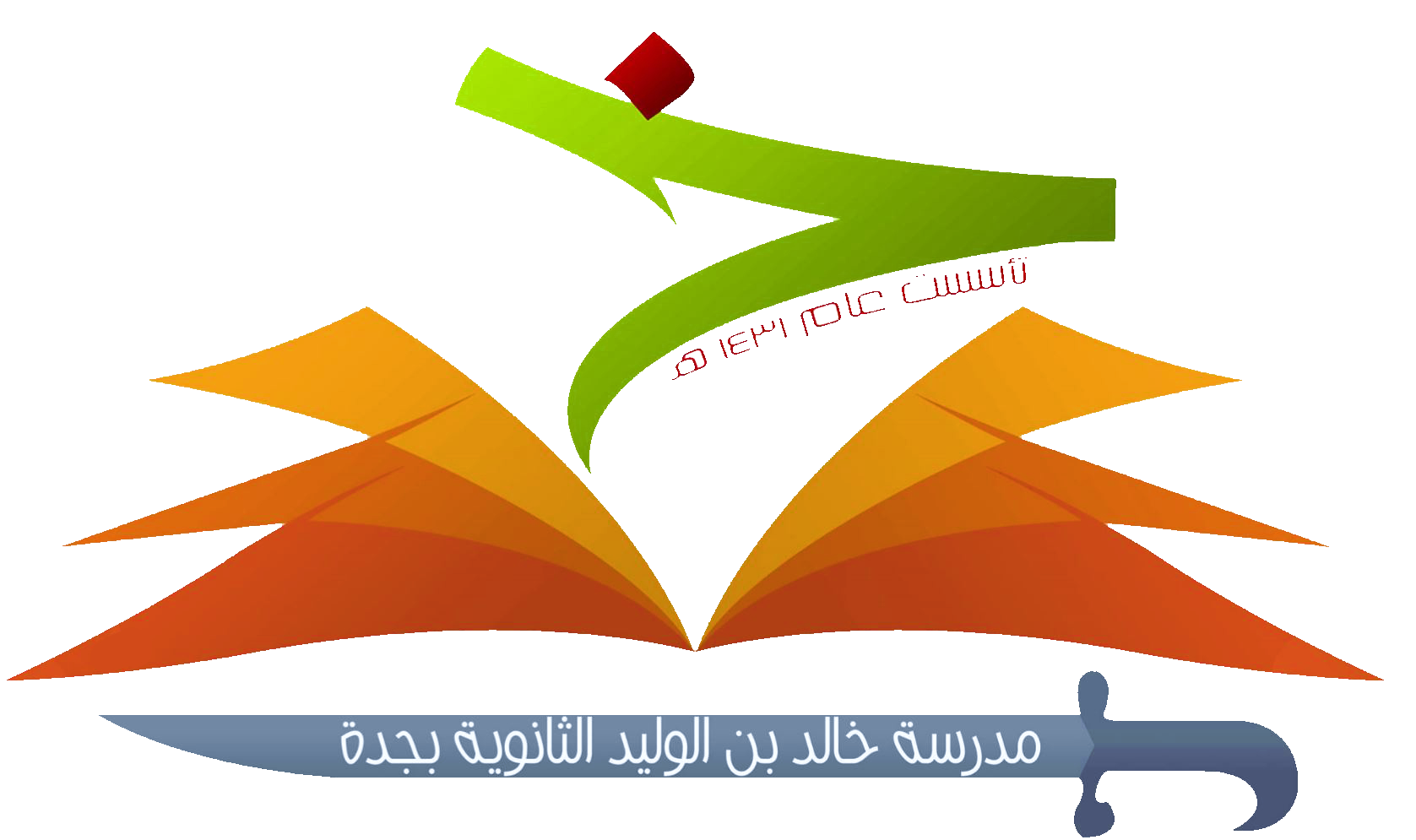 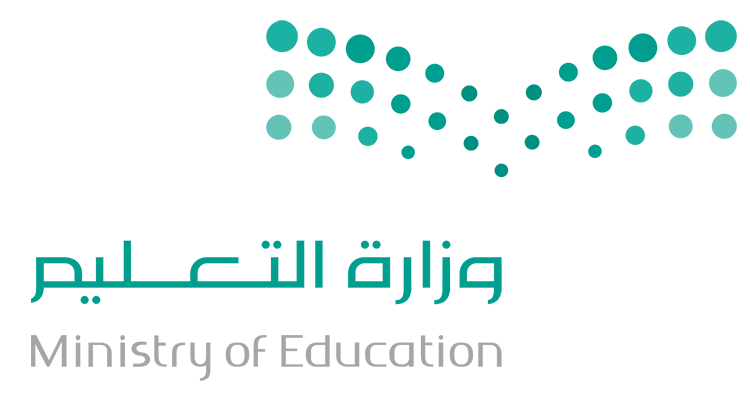 الوحدة: الثانية
الصفحة: 63
معلم المادة:   أ. أحمد جمعان الغامدي
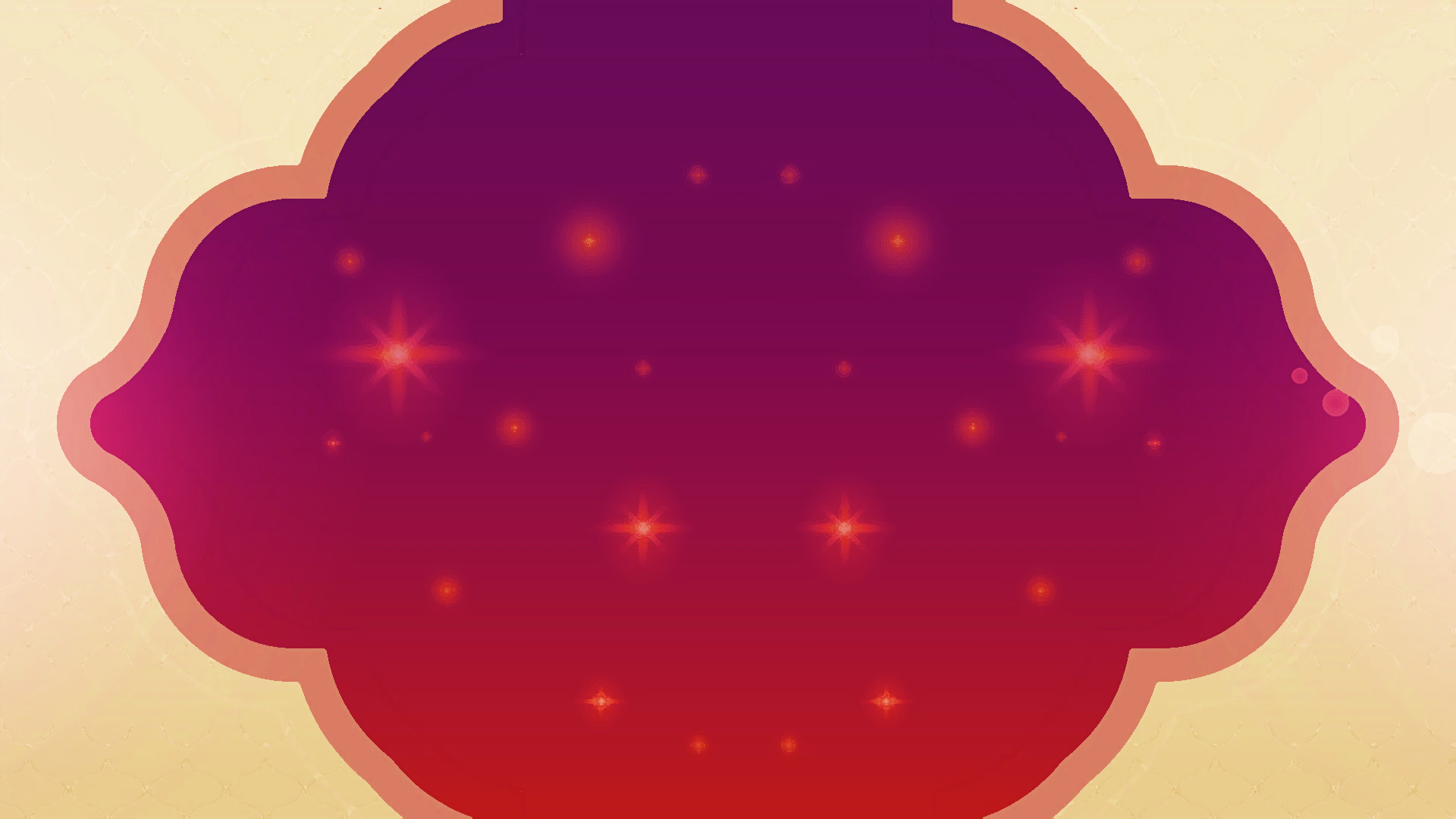 الحديث
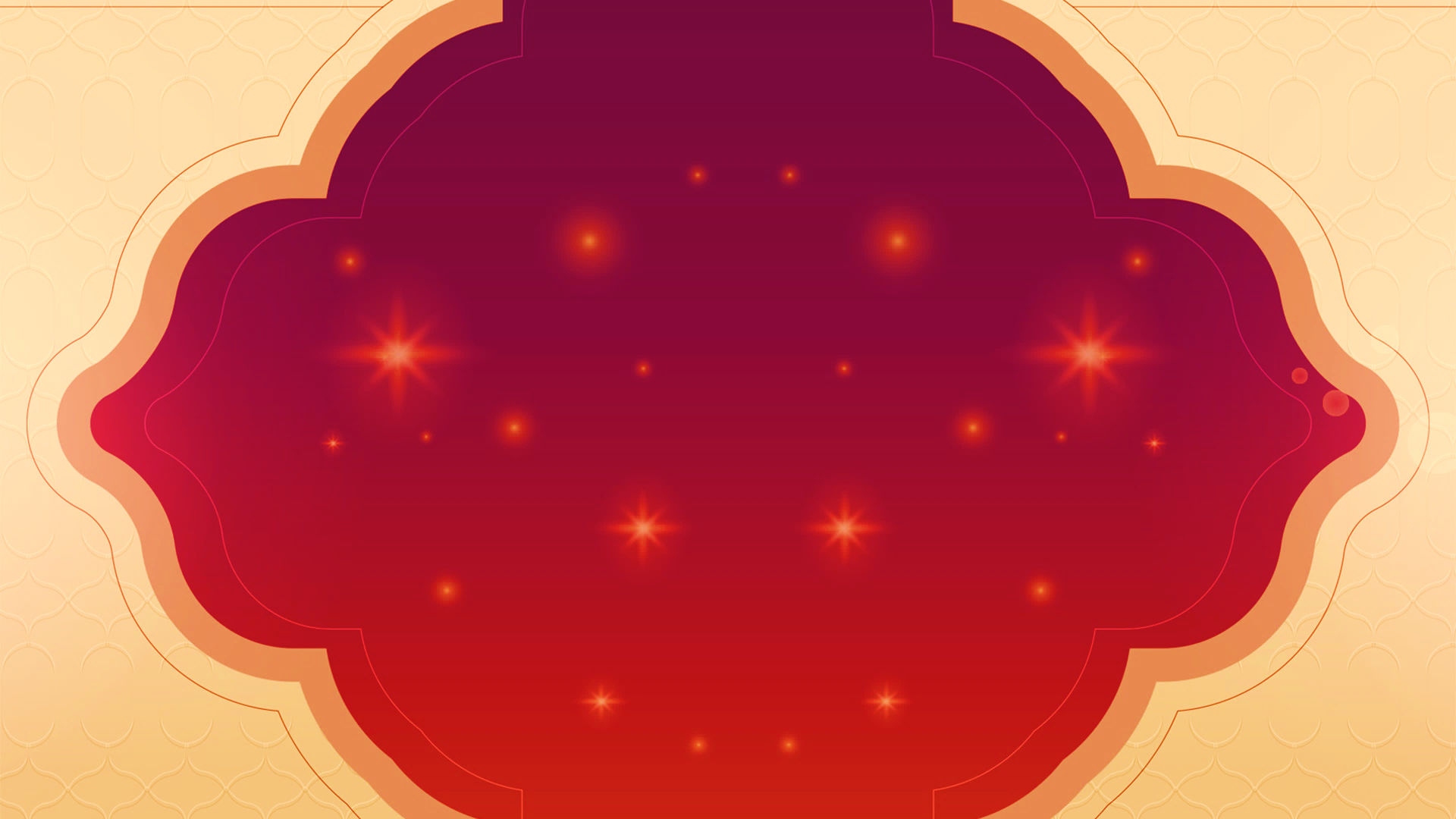 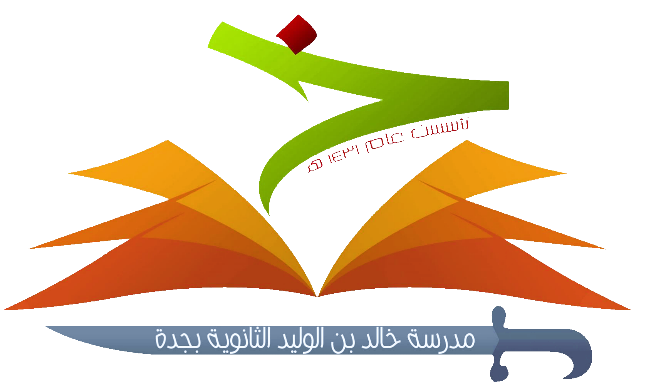 عن حمران مولى عثمان بن عفان رضي الله عنه أنه رأى عثمان رضي الله عنه دعا بوَضوء فأفرغ على يديه من إنائه ، فغسلهما ثلاث مرات ، ثم أدخل يمينه في الوضوء ثم تمضمض واستنشق واستنثر ، ثم غسل وجهه ثلاثا ، ويديه إلى المرفقين ثلاثا ، ثم مسح برأسه ، ثم غسل كلتا رجليه ثلاثا ، ثم قال : رأيت النبي ﷺ يتوضأ نحو وضوئي هذا وقال: (( من توضأ نحو وضوئي هذا ثم صلى ركعتين لا يُحدِّث فيهما نفسه غفر الله له ما تقدم من ذنبه ))
بفتح الواو: الماء الذي يتوضأ به
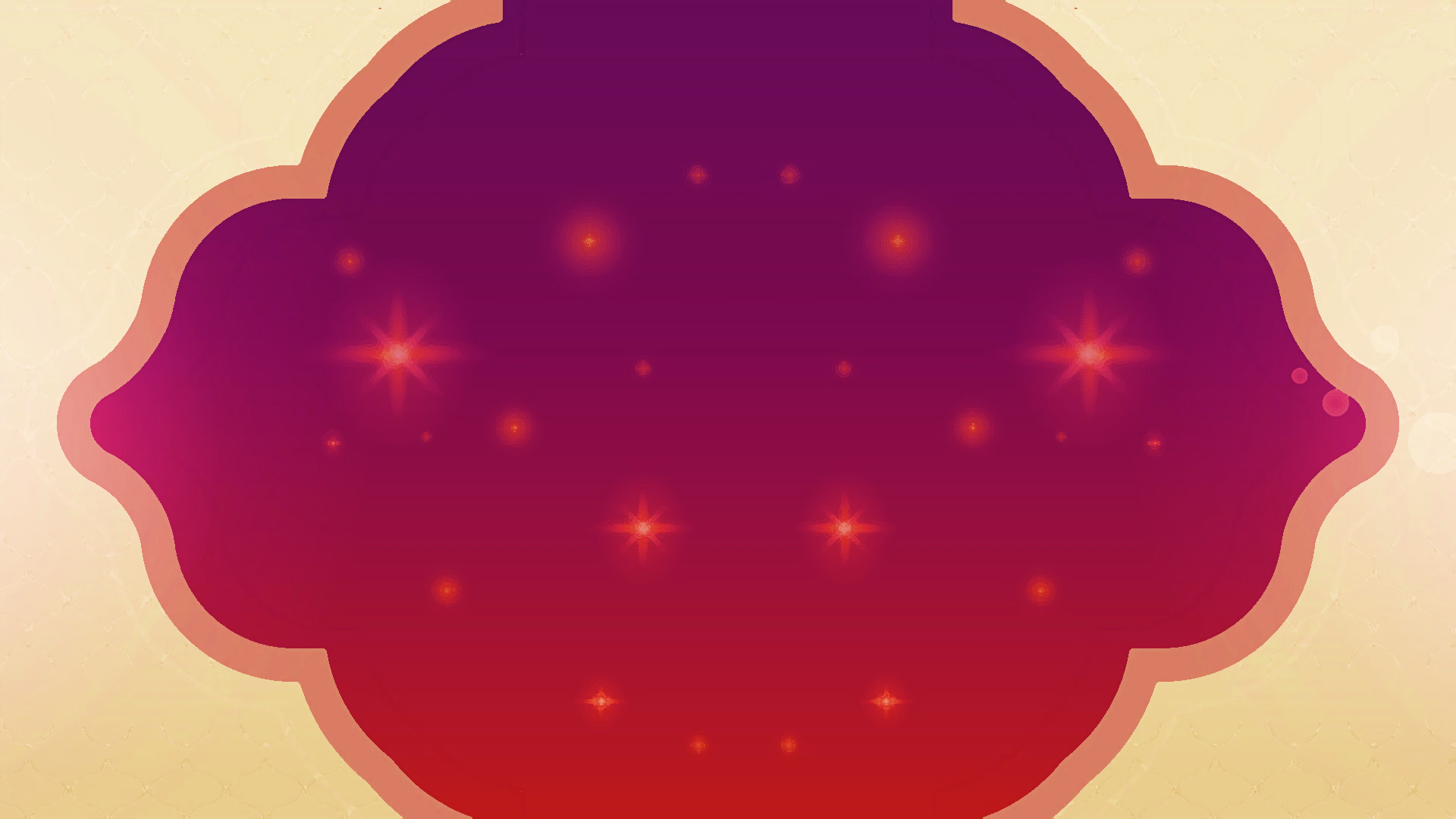 ترجمة راوي الحديث
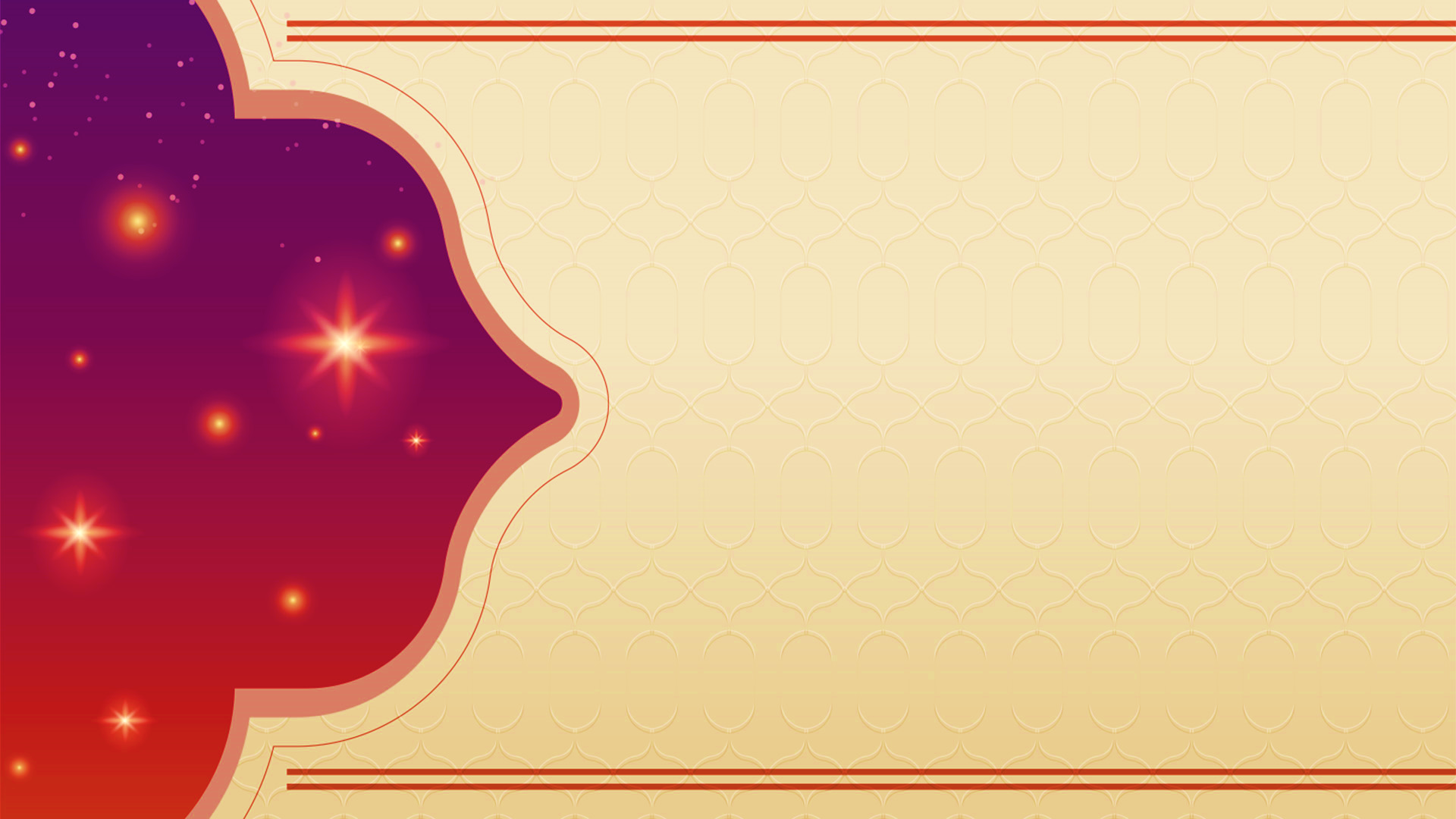 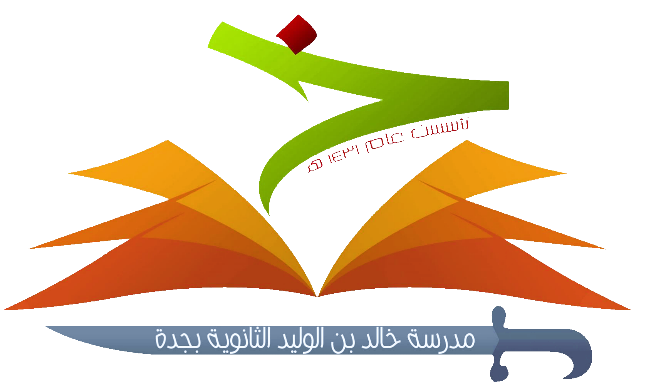 ترجمة راوي الحديث
اسمه ونسبه :
مناقبه :
1
2
3
عثمان بن عفان بن أبي العاص بن أمية.
أحد العشرة المبشرين بالجنة.
أحد الخلفاء الراشدين.
كان النبي ﷺ يُجله ويســتحي منه أكــــثر مما يســــتحي من غيره، فلمـا قـيل له في ذلك قال ( ألا أستحي من رجل تستحي منه الملائكة).
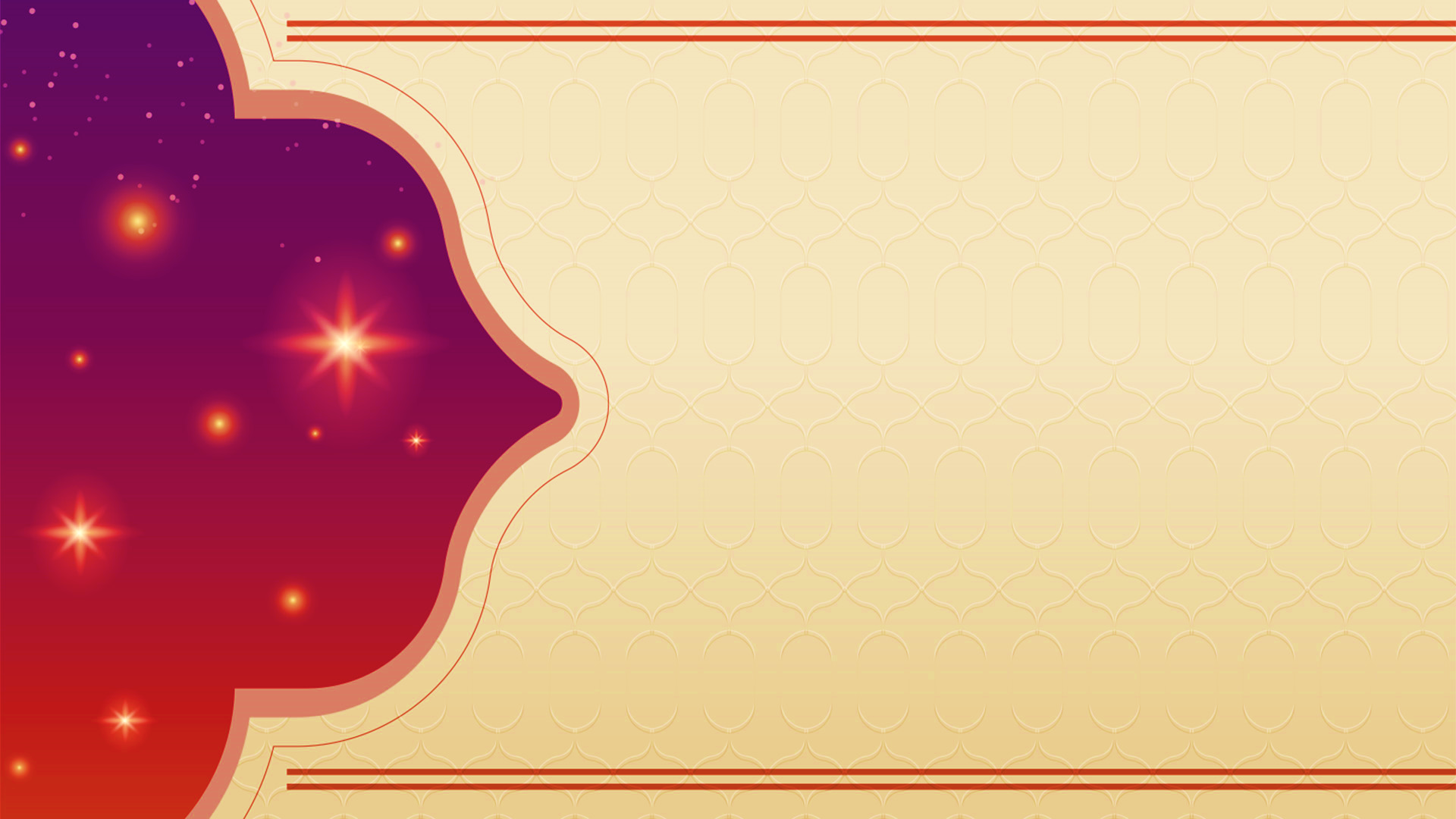 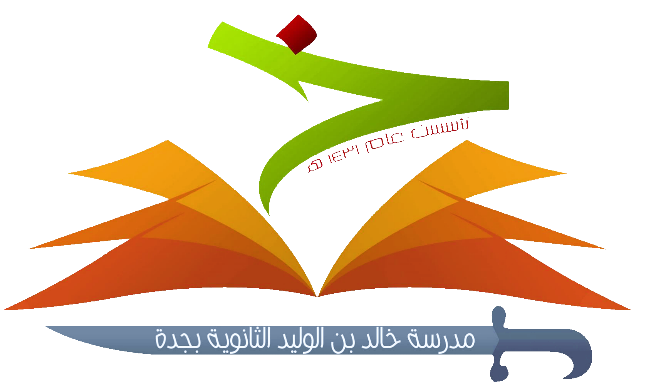 ترجمة راوي الحديث
معالم من حياته :
1
2
3
4
أسلم في أول الاسلام، وكان يقول: إني لرابع أربعة في الاسلام.
زوّجه النبي ﷺ بابنته رقية رضي الله عنها, وهاجرا معاً إلى الحبشة الهجرتين, ثم هاجر إلى المدينة.
لما توفيت رقية رضي الله عنها زوّجه النبي ﷺ ابنته أم كلثوم رضي الله عنها.
لم يشهد رضي الله عنه غزوة بدر لتمريضه زوجه رقية, وضرب له رسول الله ﷺ بسهم.
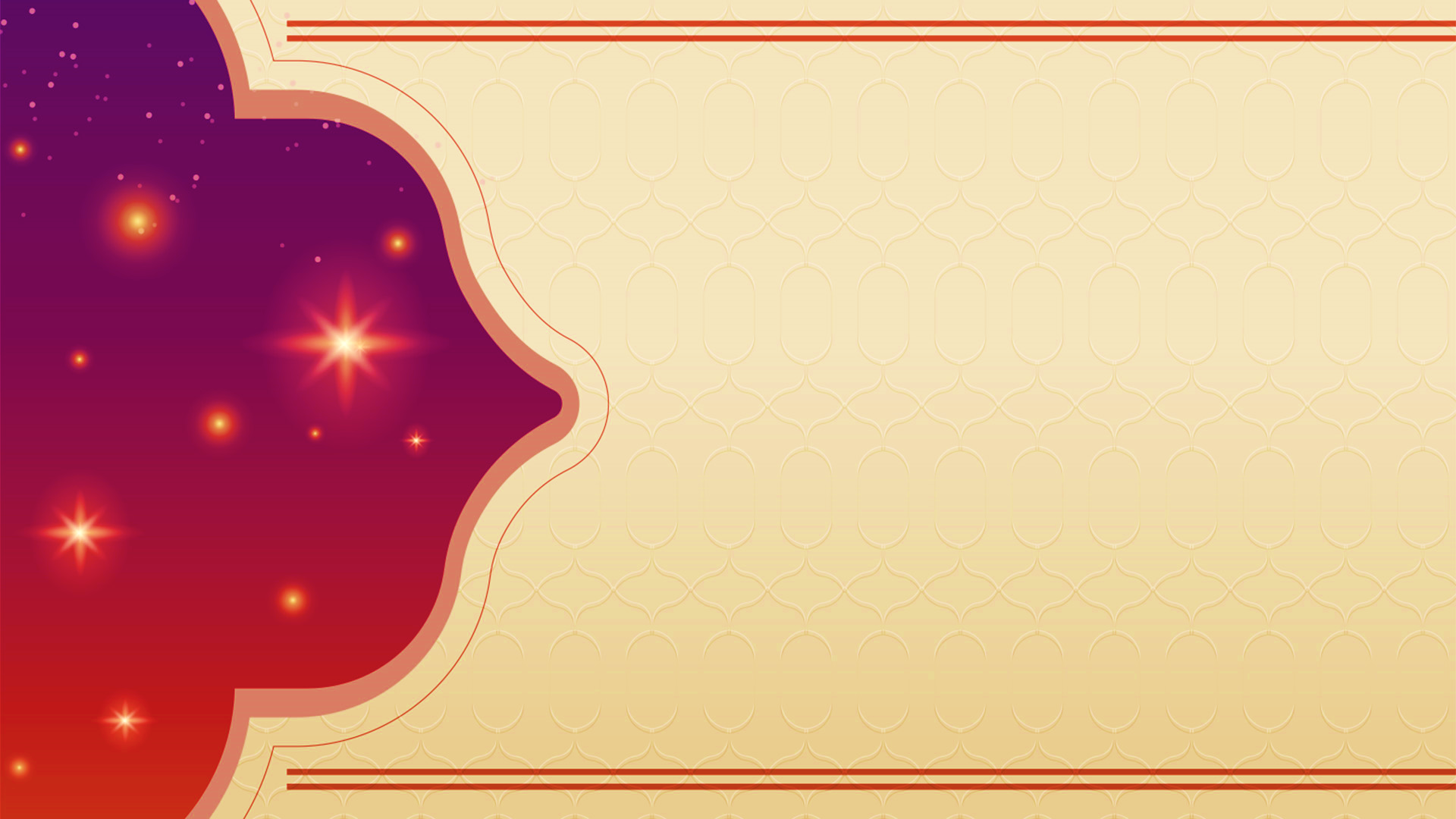 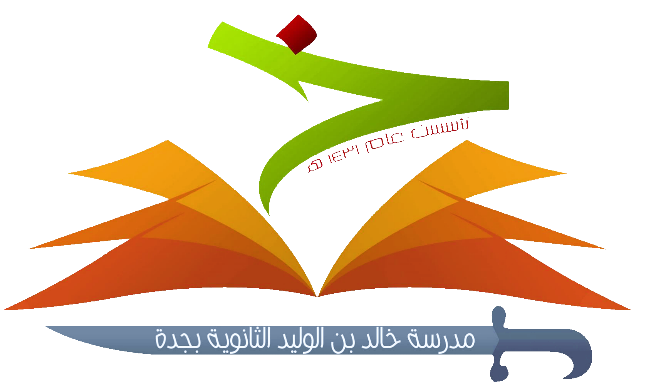 ترجمة راوي الحديث
معالم من حياته :
6
7
5
لقب بذي النورين لزواجه بابنتي النبي ﷺ.
جهز رضي الله عنه نصف جيش العسرة المتوجه إلى تبوك من ماله.
بويع بالخلافة سنة أربع وعشرين للهجرة.
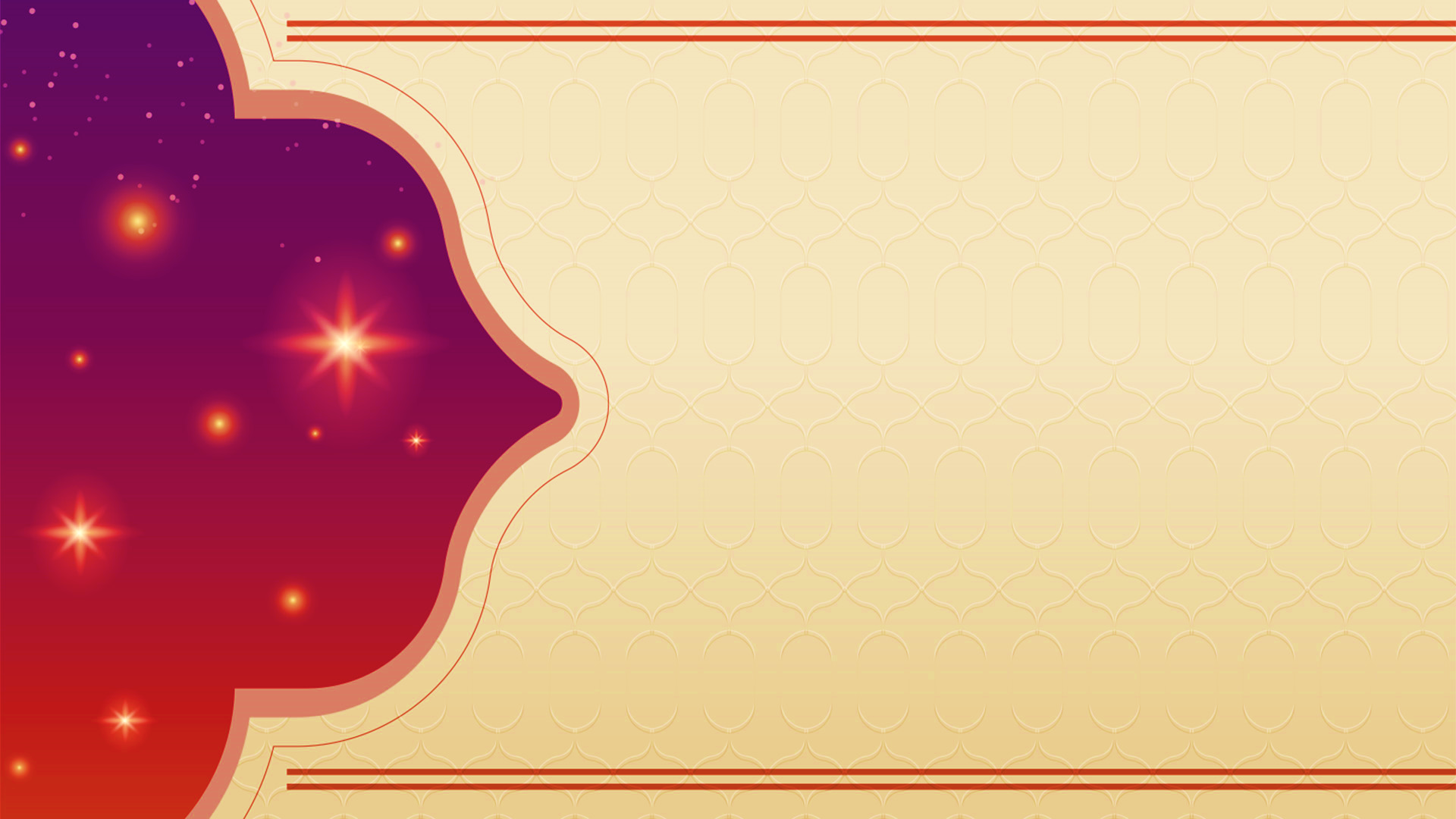 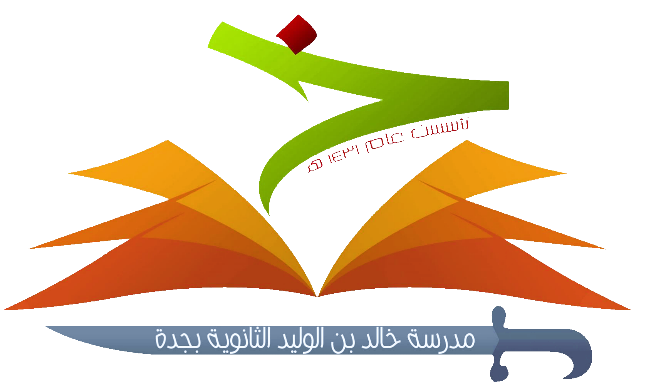 ترجمة راوي الحديث
وفاته :
أستشهد رضي الله عنه سنة خمس وثلاثين للهجرة.
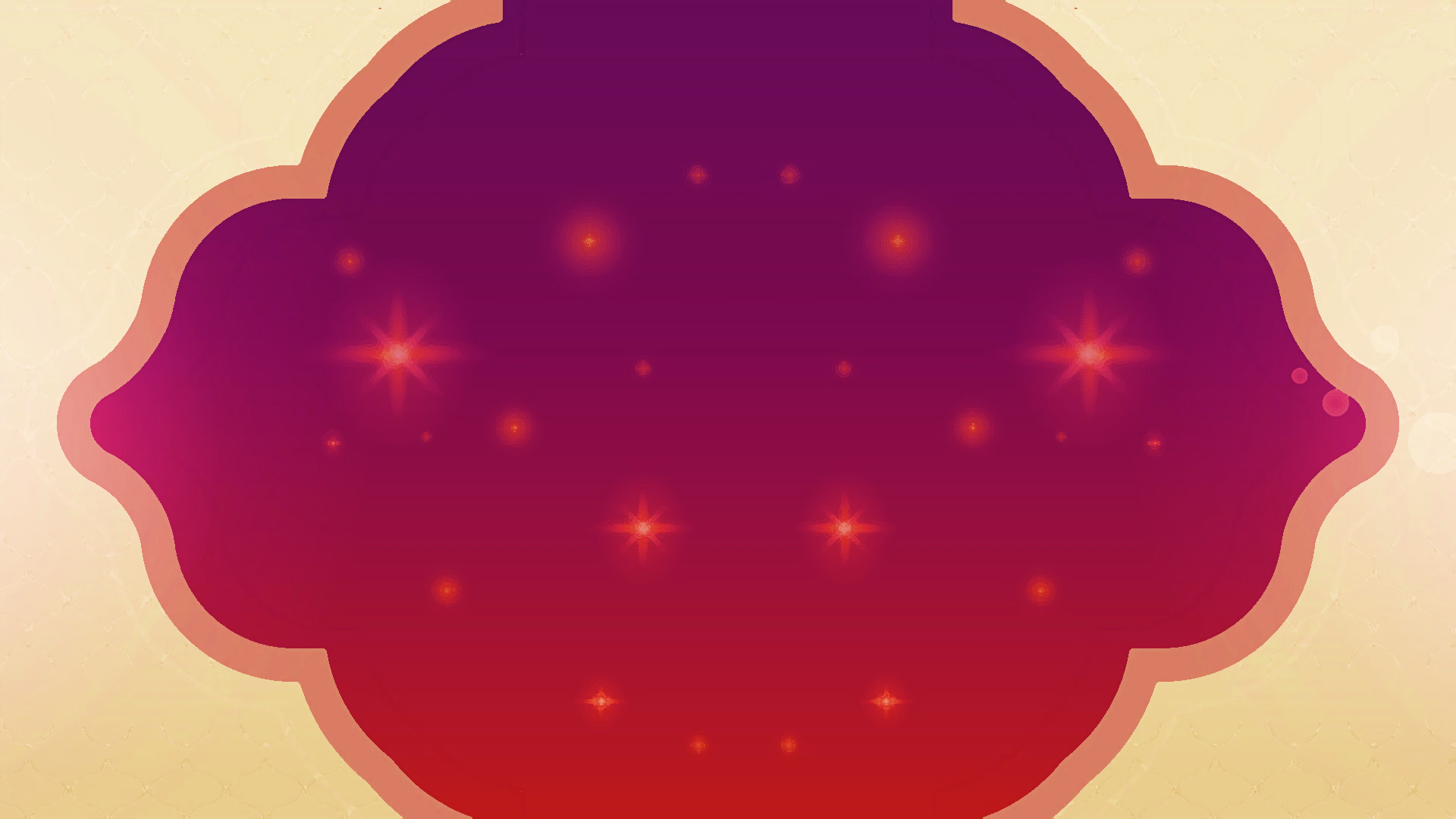 إرشادات الحديث
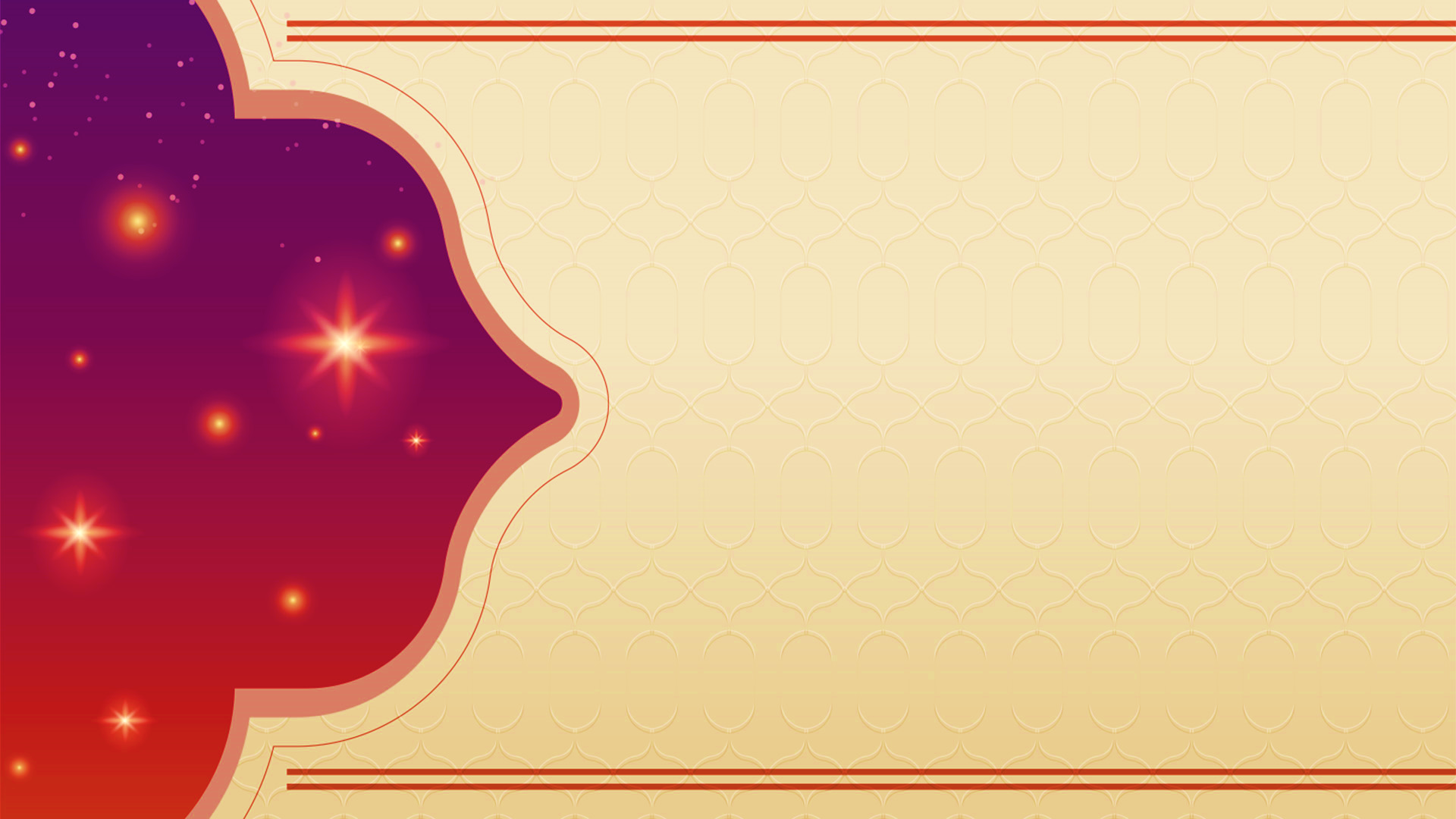 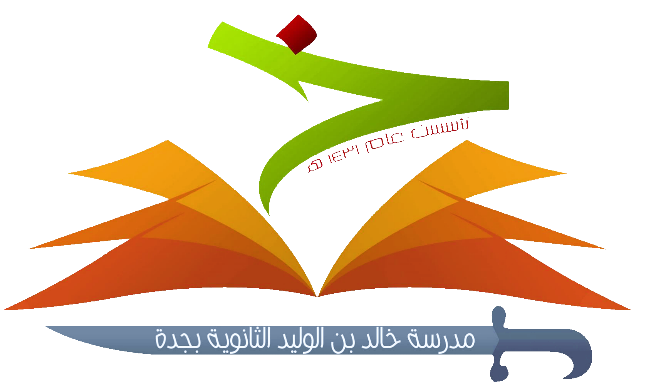 إرشادات الحديث
كان النبي ﷺ حريصا على تعليم أمته أمر دينهم، وفي الحديث يعلم أصحابه رضي الله عنهم كيفية الوضوء عملياً ويحثهم على الاقتداء به.
1
2
3
4
5
6
7
من فروض الوضوء التي لا يصح الوضوء بدونها: غسل ً الوجه كامل من منابت شعر الرأس المعتاد إلى ما انحدر من اللحيين طولا. ومن الأذن إلى الأذن عرضا، ومنه المضمضة والاستنشاق.
من فروض الوضوء التي لا يصح الوضوء بدونها: غسل ِ اليدين من أطراف الأصابع إلى نهاية المرفقين، ويجب الحذر من ترك غسل المرفق.
من فروض الوضوء التي لا يصح الوضوء بدونها: مسح الرأس، وقد اتفق العلماء على فرضيته.
من فروض الوضوء التي ال يصح الوضوء بدونها: غسل الرجلين من أطراف الأصابع إلى
 نهاية الكعبين.
الرأس يمسح مرة ً واحدة، ولم يصح عن النبي ﷺ مسح رأسه ثلاثة.
يجب غسل أعضاء الوضوء فلا يكفي فيها المسح إلا في الرأس وحدة. والغسل هو: إسالة الماء على العضو المغسول. وأما المسح هو: إمرار اليد مبللة بالماء على العضو الممسوح.
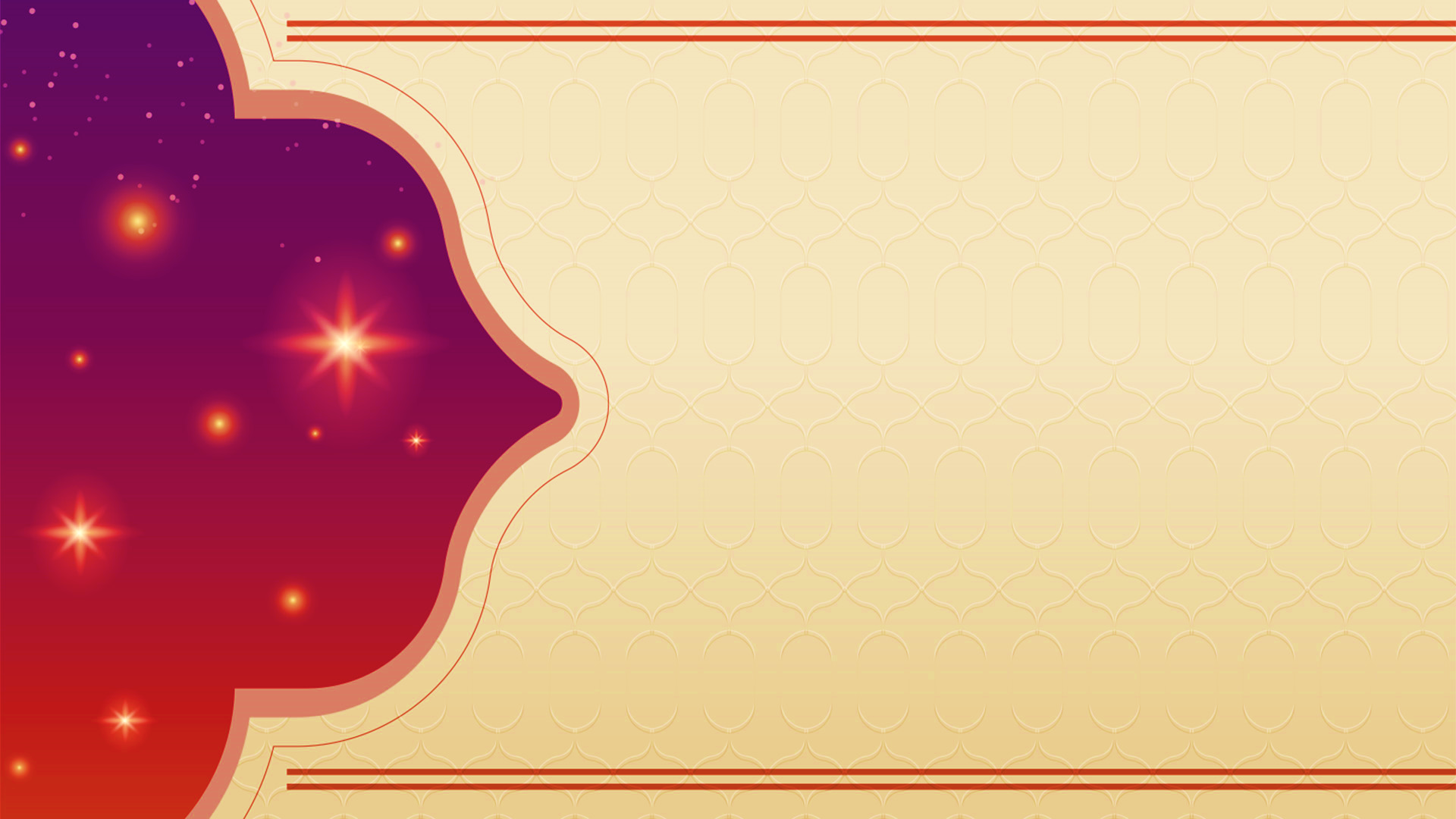 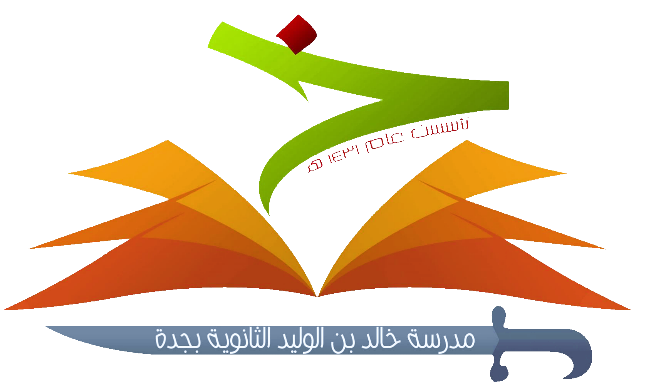 إرشادات الحديث
التسمية ُ على الوضوء غير واجبة.
ج
ب
11
12
د
10
8
9
أ
يجب على المتوضئ أن يزيل َ من أعضاء الوضوء ما يمنع وصول الماء إلى البشرة كالأصباغ ونحوها.
من ترك شيئاً من أعضاء الوضوء لم يصح وضوؤه, فإن جفت أعضاؤه وجب عليه إعادة الوضوء من أوله, مراعاةً للموالاة بين أعضاء الوضوء.
أشتمل الحديث على جملة من سنن الوضوء، وهي:
التثليث في غسل الأعضاء.
غسل الكفين في بداية الوضوء.
الابتداء بغسل اليد اليمنى والرجل اليمنى.
الاستنثار, وهو: إخراج الماء من أنفه.
دل ُ الحديث على أهمية الخشوع في الصلاة وفضله، والخشوع هو لب الصلاة وجوهرها، وليس للإنسان من صلاته إلا ما عقل منها.
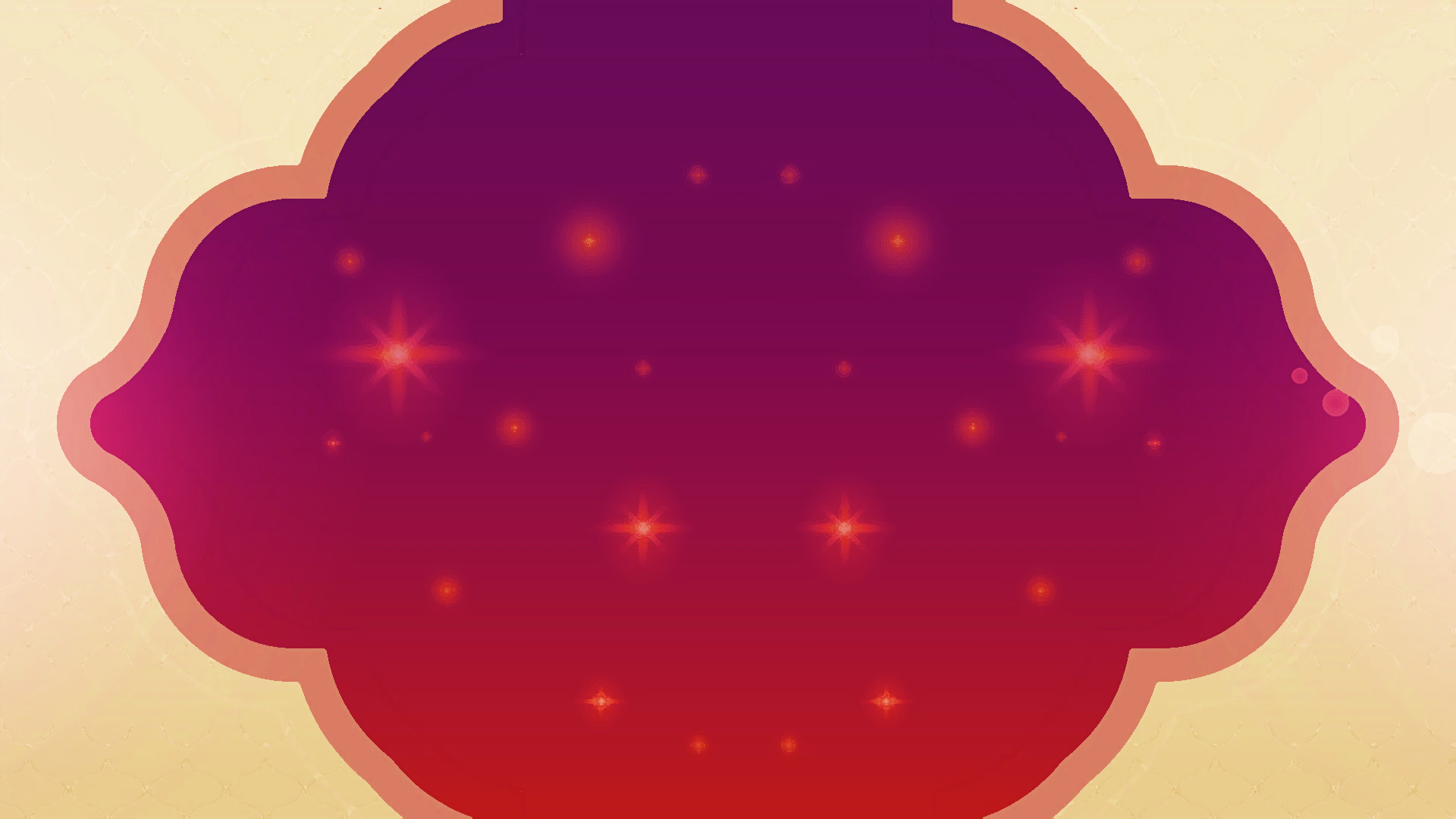 الأنشطة
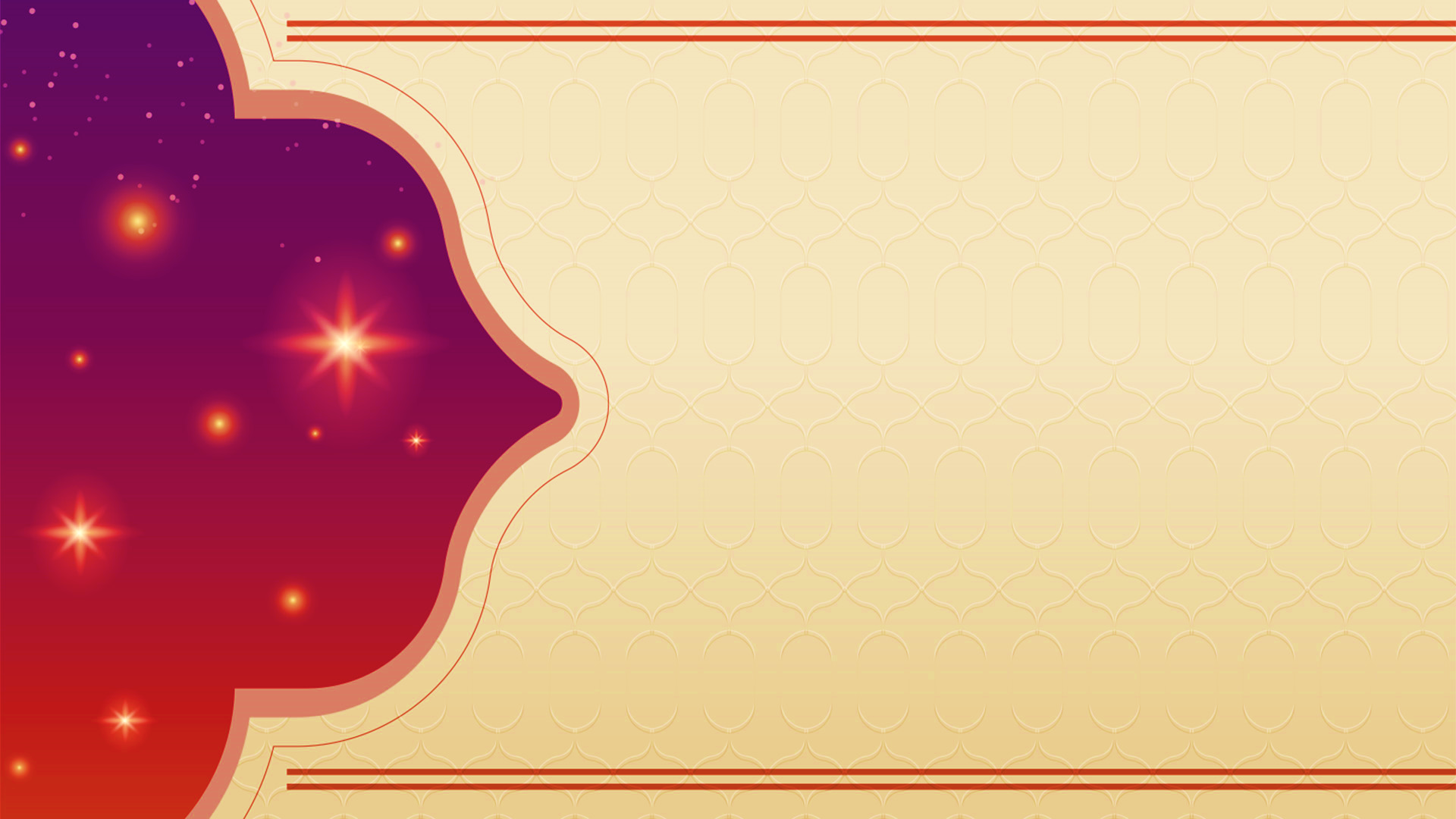 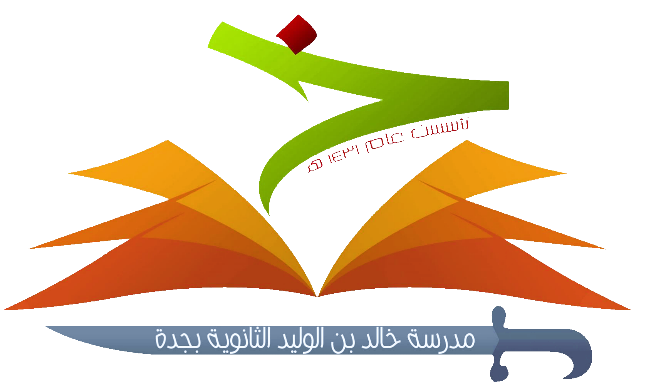 نشاط (1)
استنتج من كل عبارة من الآتي حكماً فقهياً :
م
الحكم الفقهي
العبارة
1
فافرغ على يديه من إنائه
غسل اليدين قبل إدخالهما في الإناء
2
فغسلهما ثلاث مرات
الغسل يكون ثلاث مرات
3
ثم أدخل يمينه في الوضوء
الاغتراف للوضوء يكون باليد اليمنى
4
ثم تمضمض واستنشق واستنثر
لا يجوز ترك الاستنشاق
5
وجوب اتباع النبي ﷺ
رأيت النبي ﷺ يتوضأ نحو وضوئي هذا
6
أهمية الخشوع في الصلاة
لا يحدث فيهما نفسه
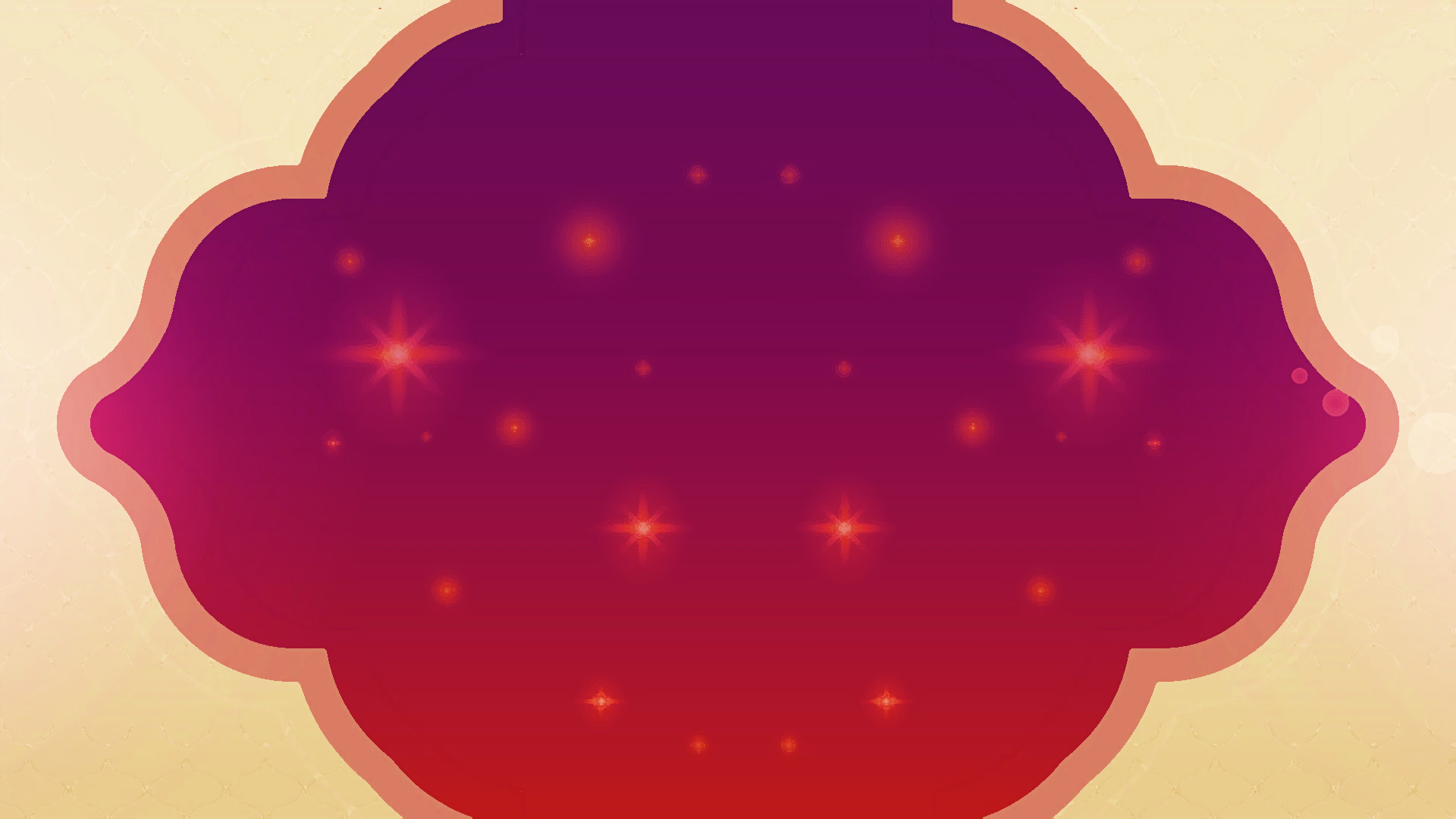 التقويم
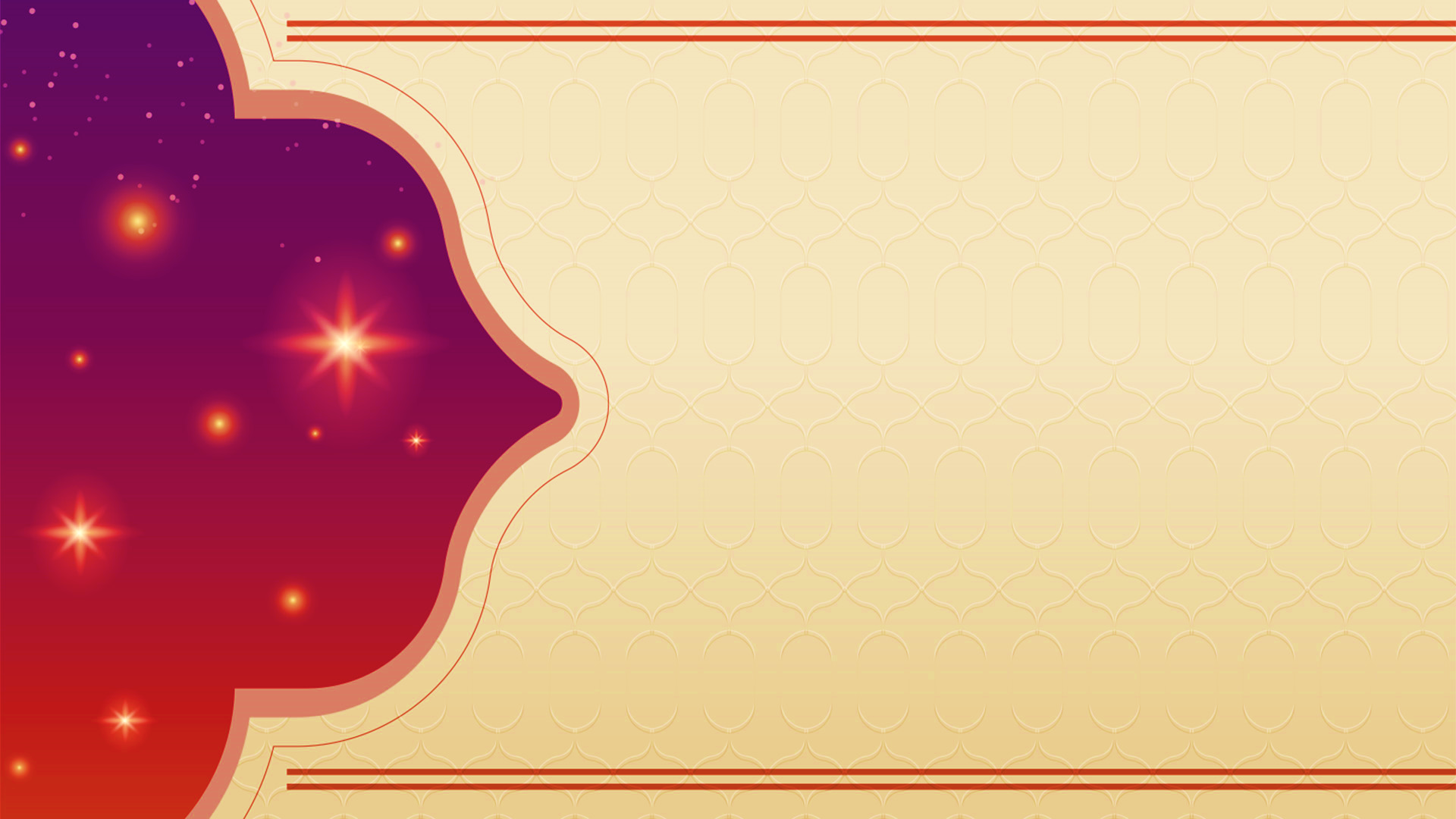 س1/ عدد فروض الوضوء ؟
1- غسل الوجه مع المضمضة والاستنشاق
2- غسل اليدين إلى المرفقين
3- مسح الرأس مع الاذنين
 4- غسل الرجلين مع الكعبين
 5- الترتيب بين هذه الأعضاء
 6-  الموالاة
س3/ ما سنن الوضوء التي دل عليها الحديث ؟
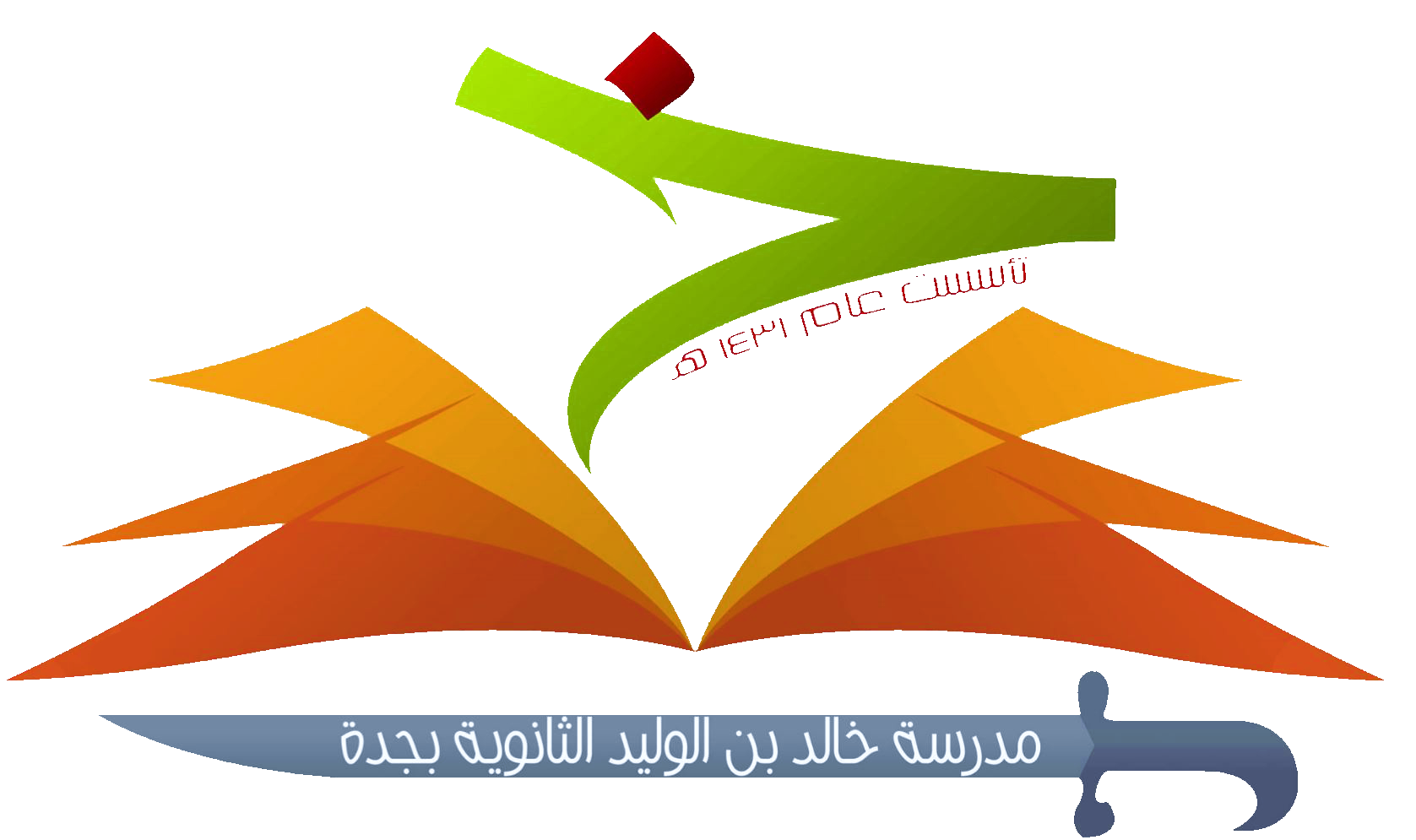 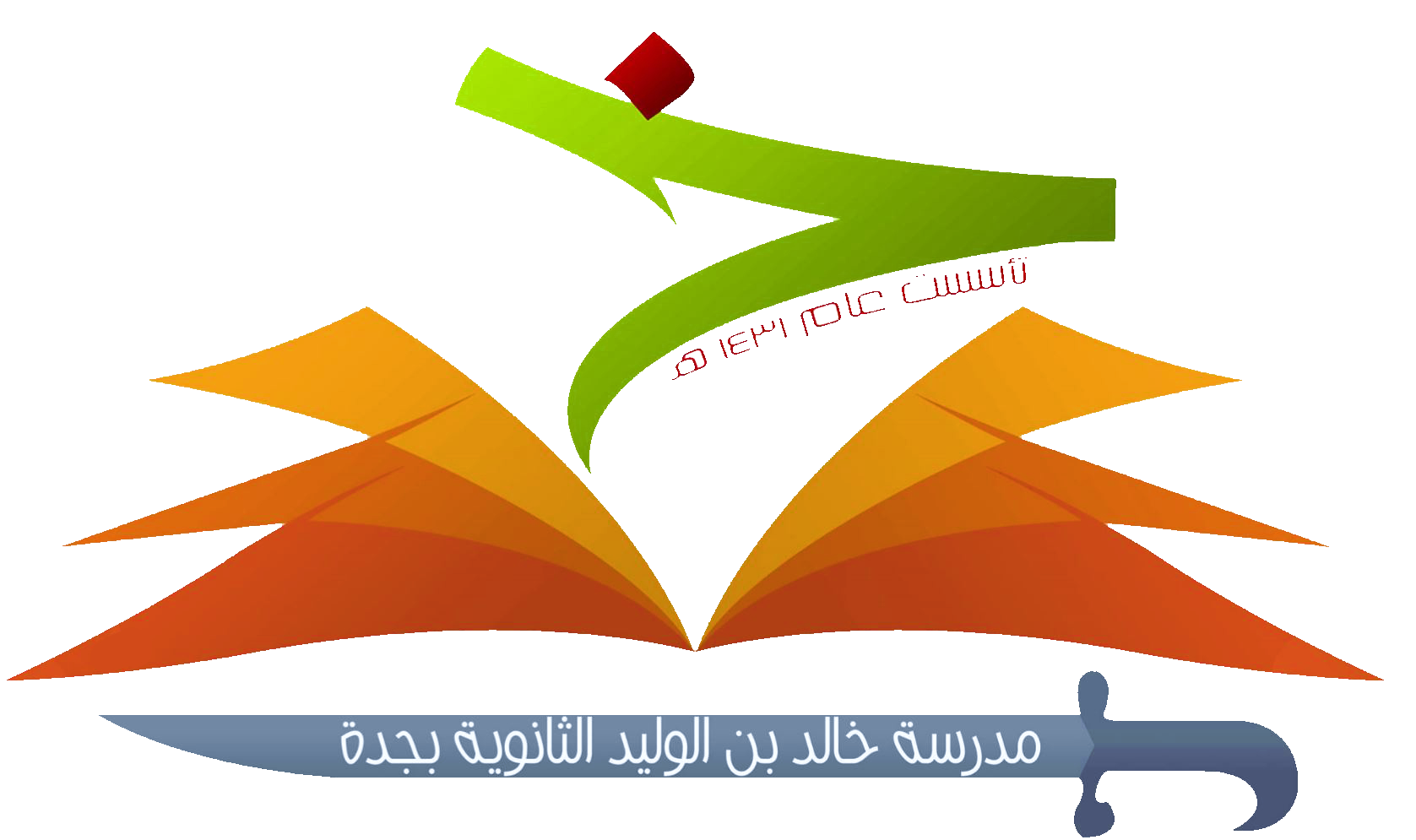 1- غسل الكفين في بداية الوضوء
2- التثليث في غسل الأعضاء
3 -  الابتداء بغسل اليد اليمنى والرجل اليمنى  
 4- الاستنثار, وهو إخراج الماء من أنفه
أ
د
ب
ج
س2/ بين الحكم فيما يأتي :
ترك غسل ما بين اللحية إلى الأذن عند الوضوء.
ج) لا يجوز ترك غسل بعض الوجه مثل ترك غسل ما بين اللحية إلى الأذن.
س4/ استنتج من الحديث فضل الخشوع في الصلاة.
الاكتفاء بغسل اليدين دون المرفقين.
ج) الوضوء غير صحيح
ترك التسمية عند الوضوء.
"من يخشع في صلاته يغفر له ما تقدم من ذنبه"
ج) الوضوء صحيح
تأخير غسل العضو حتى يجف الذي قبله.
ج) الوضوء غير صحيح
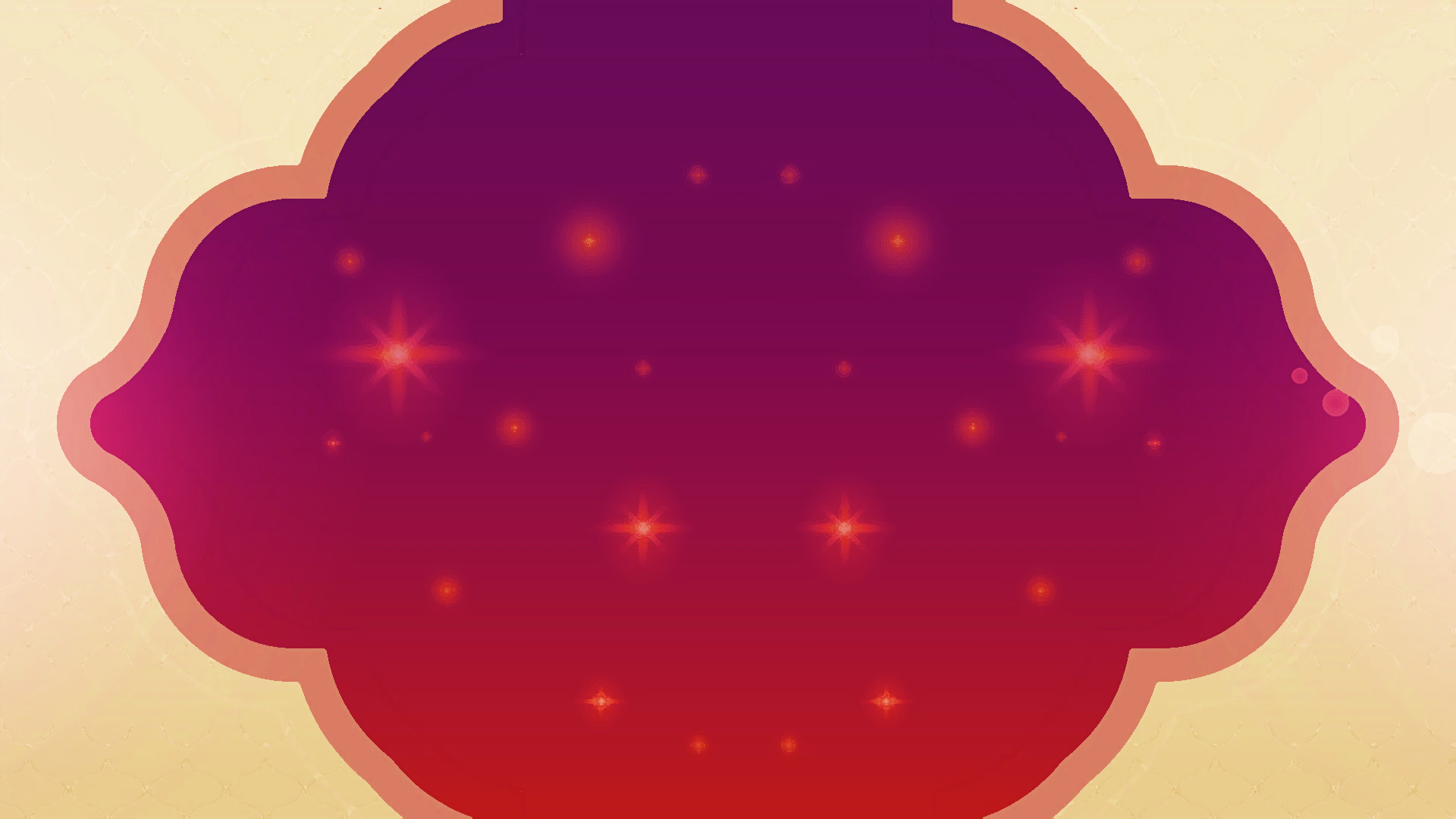 أسئلة
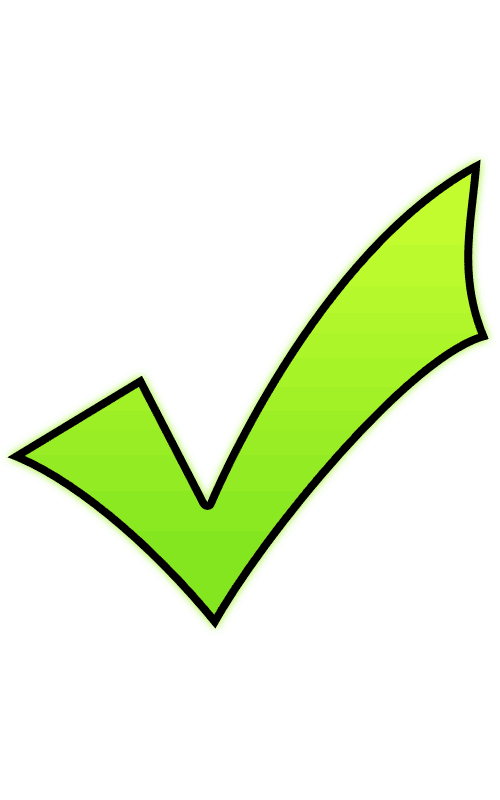 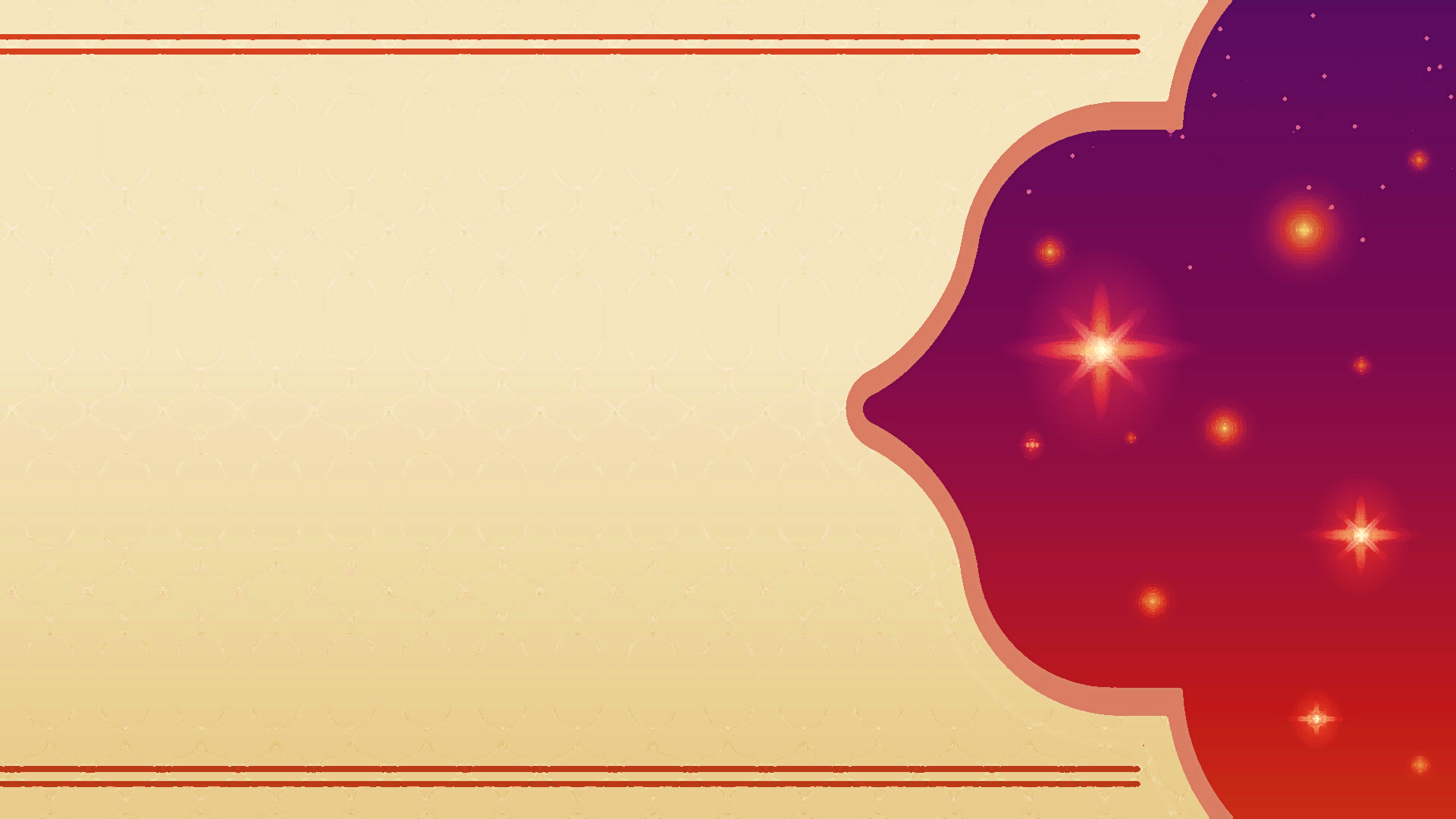 س1/ التسمية على الوضوء.... ؟
ب- مكروهة
أ- واجبة
ج- محرمة
د- غير واجبة
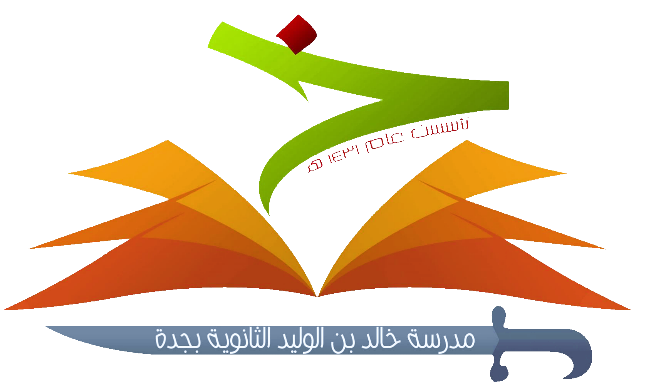 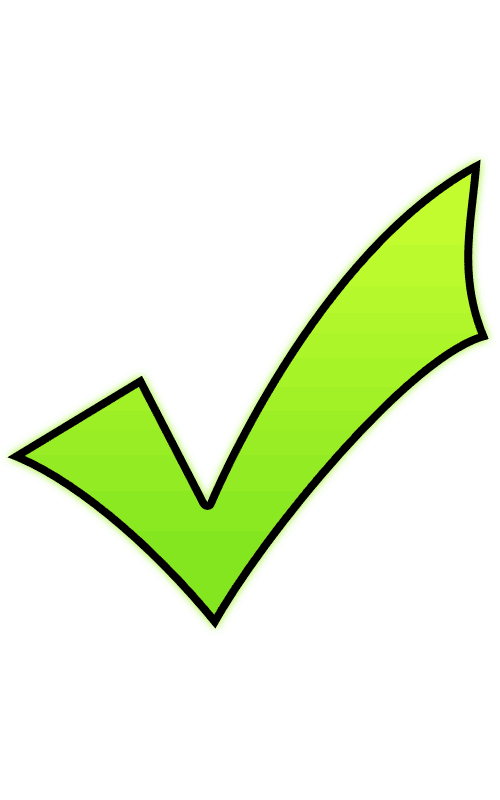 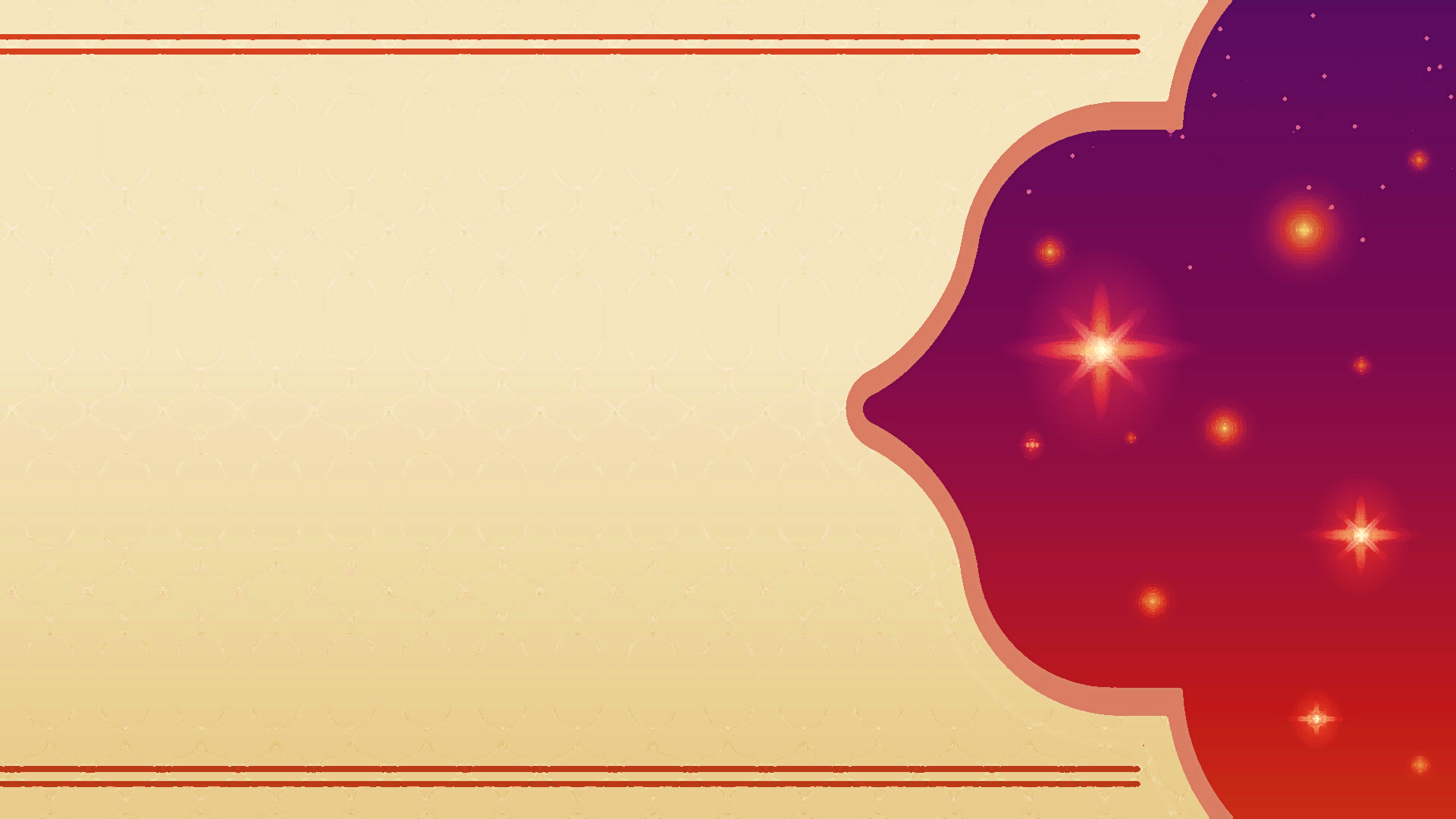 س2/ عثمان بن عفان رضي الله عنه لقب بذي النورين لزواجه بابنتي النبي ﷺ ؟
صح
خطأ
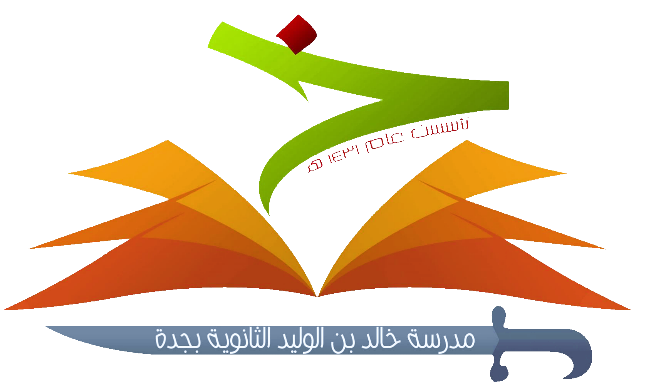 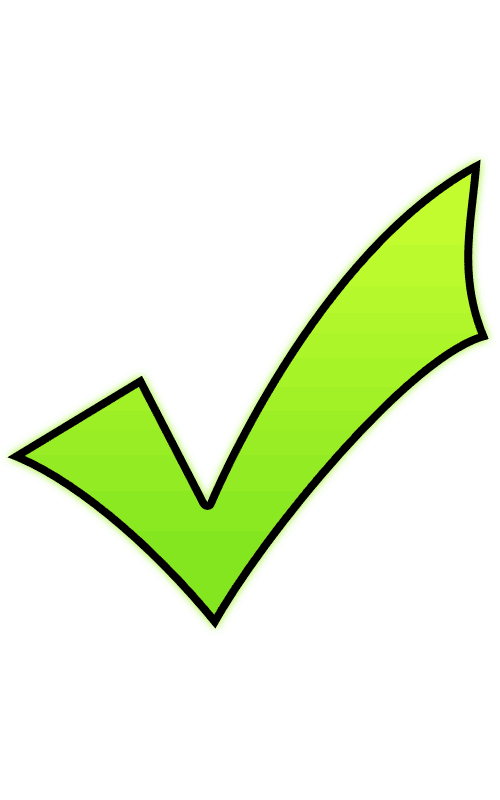 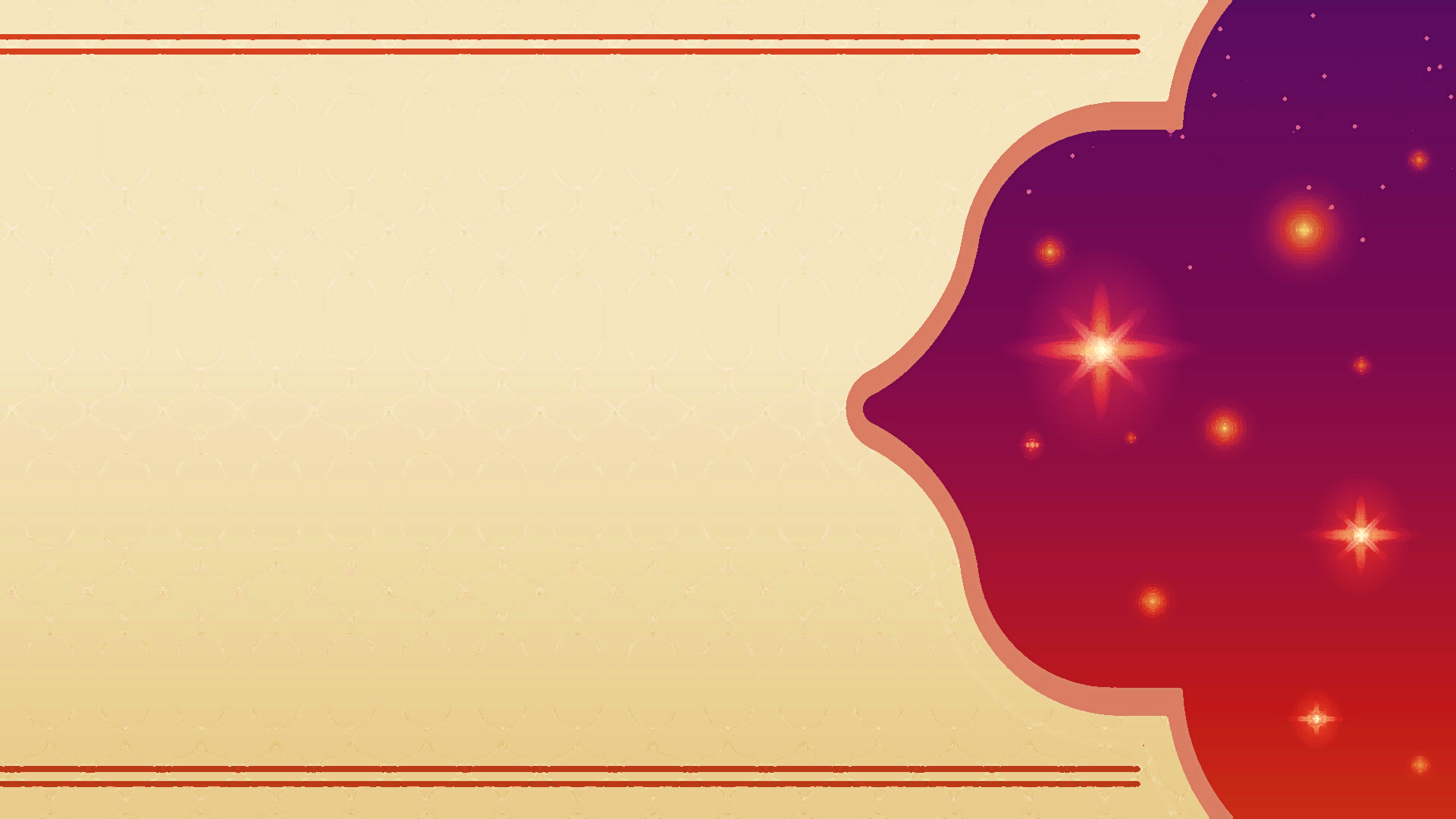 س3/ دل ُ الحديث على أهمية الخشوع في الصلاة وفضله، والخشوع هو ......... ؟
ب- لب الصلاة وجوهرها
أ- من أركان الإيمان
ج- من أركان الإسلام
د- مكروه
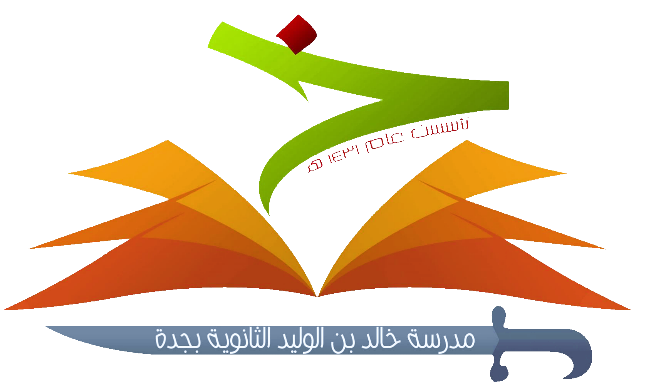 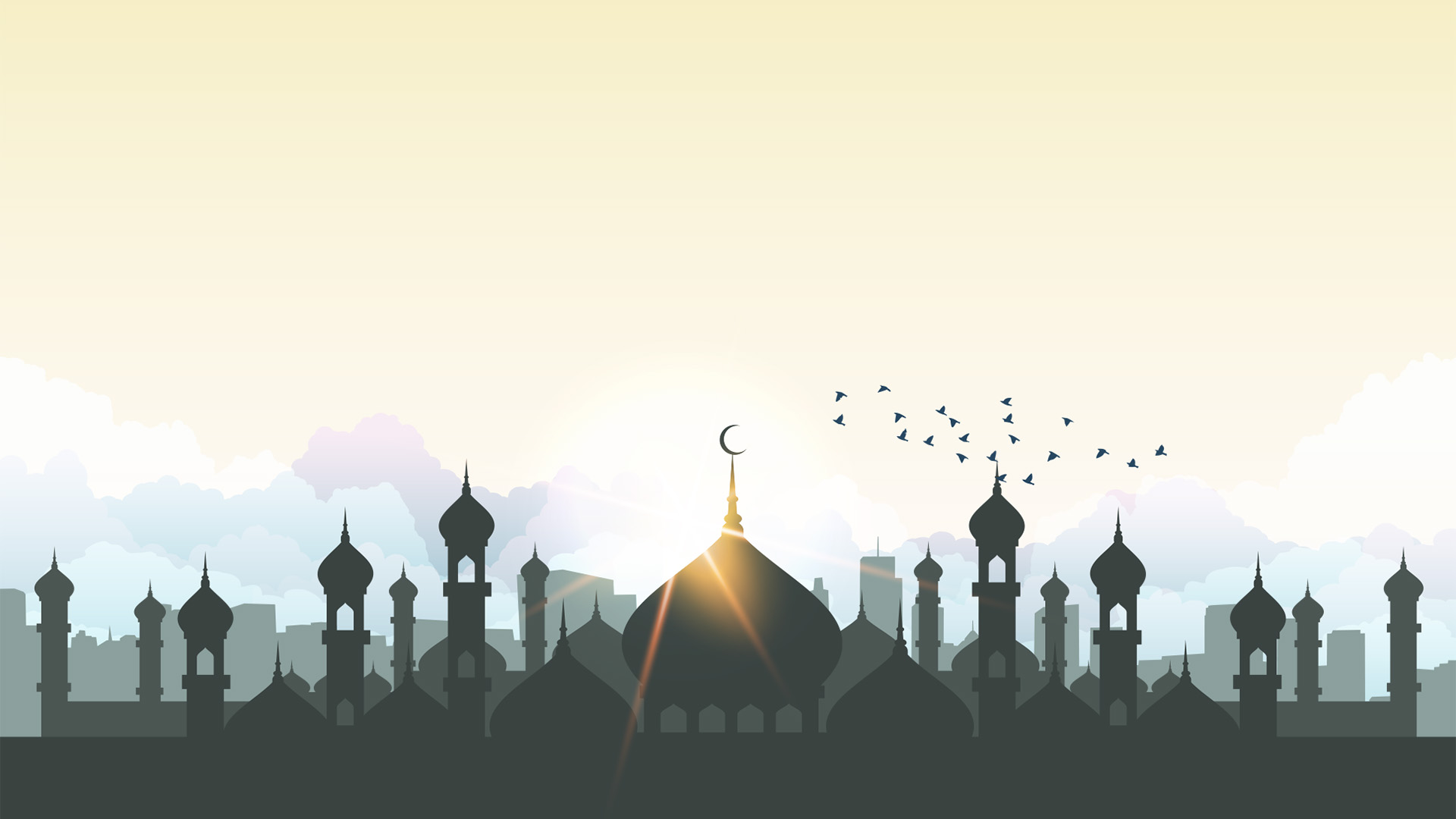 انتهى الدرس
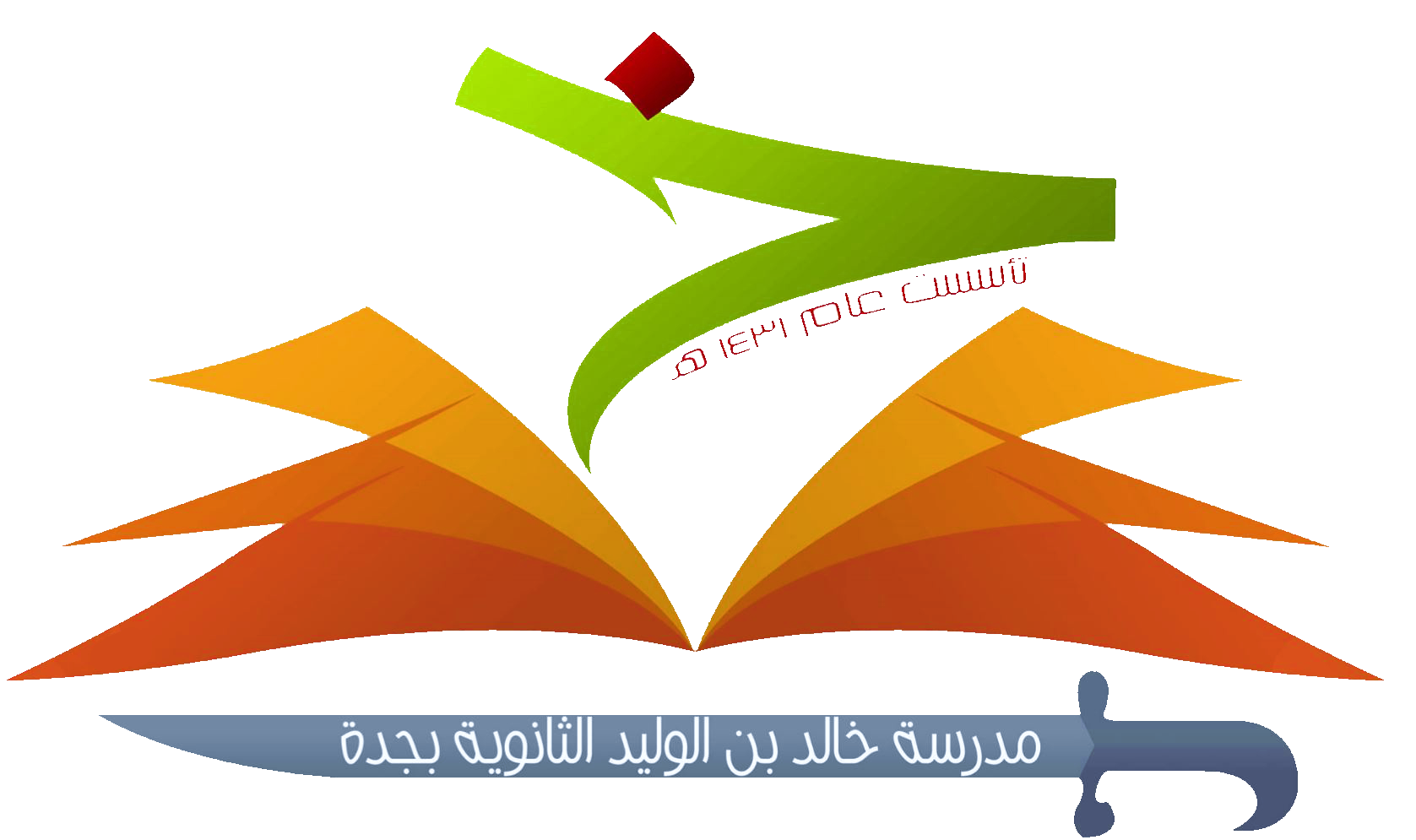 عمل الطالب:
عمل الطالب:
محمد علي باخشوين
مازن إياد أبوزيد
معلم المادة:   أ. أحمد جمعان الغامدي